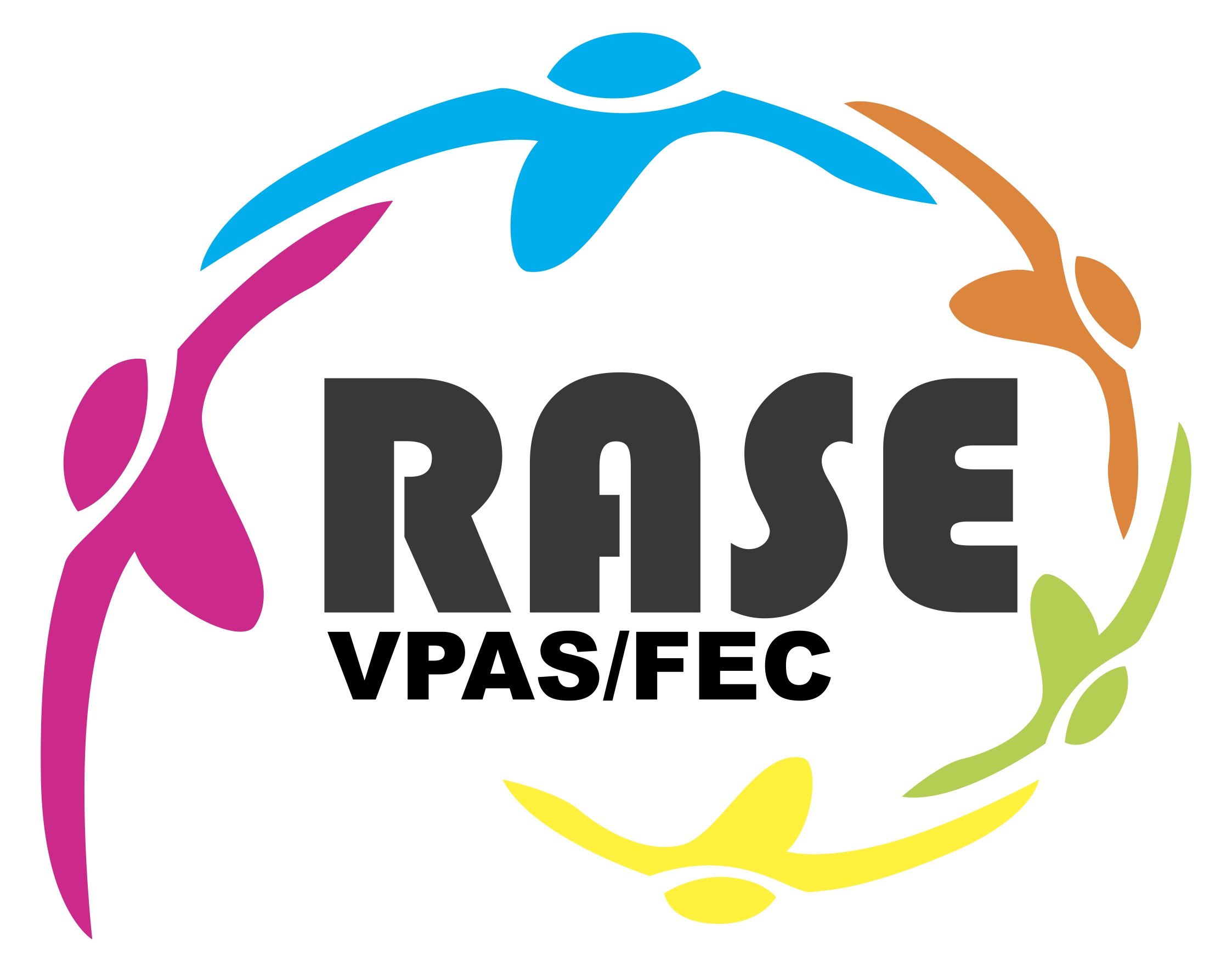 Rase – rede de assistência social espírita
A RASE foi criada em 2018 com o objetivo de fortalecer, integrar e divulgar os trabalhos assistenciais desenvolvidos pelas instituições espíritas vinculadas às 16 URE´s de Santa Catarina.
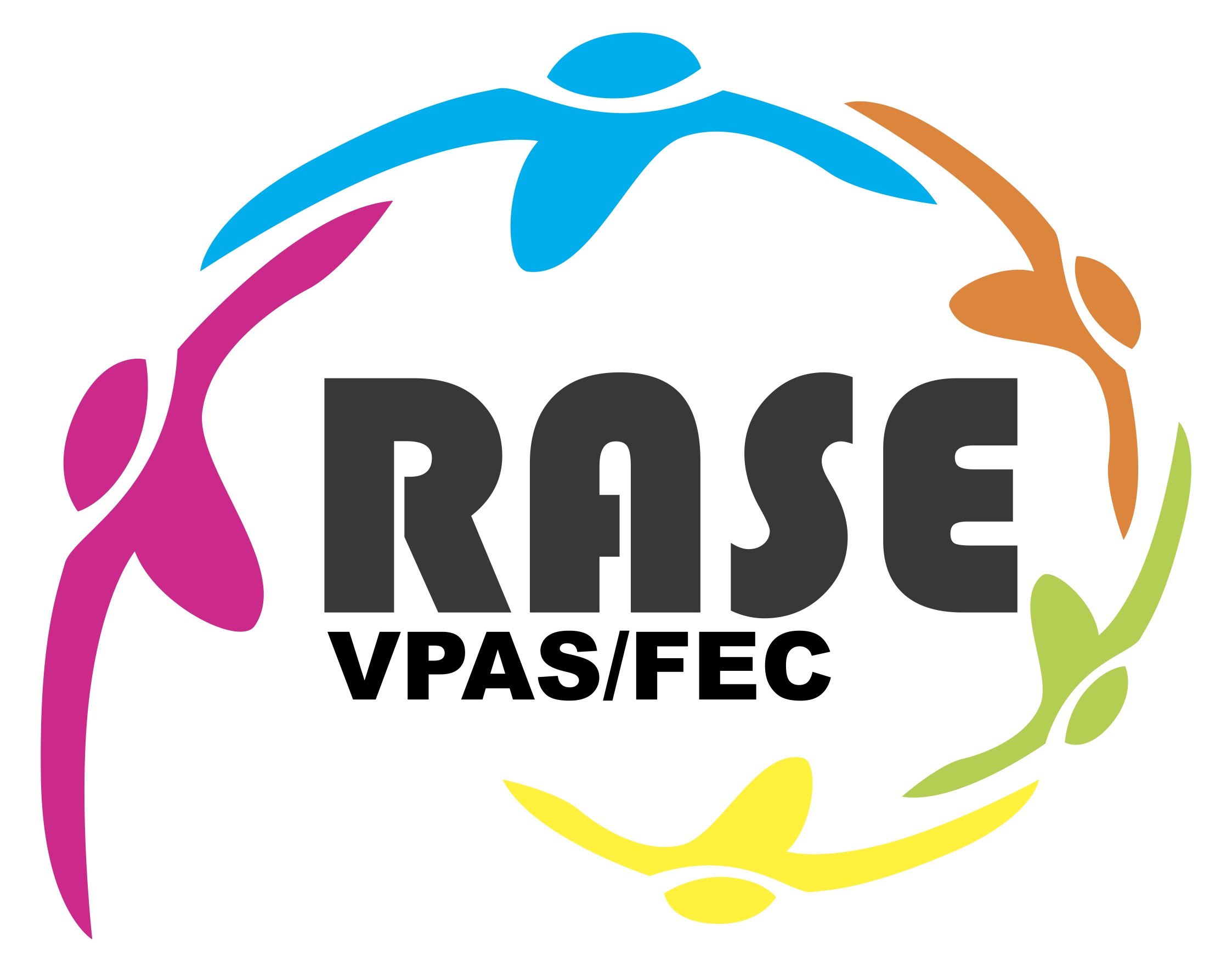 Muitas instituições espíritas desenvolvem atividades como:
Atendimento a gestantes.
Atendimento a população em situação de rua.
Atendimento a famílias em situação de risco social, com fornecimento de vestuário, alimentação, oficinas de inclusão social, além de muitas outras atividades.
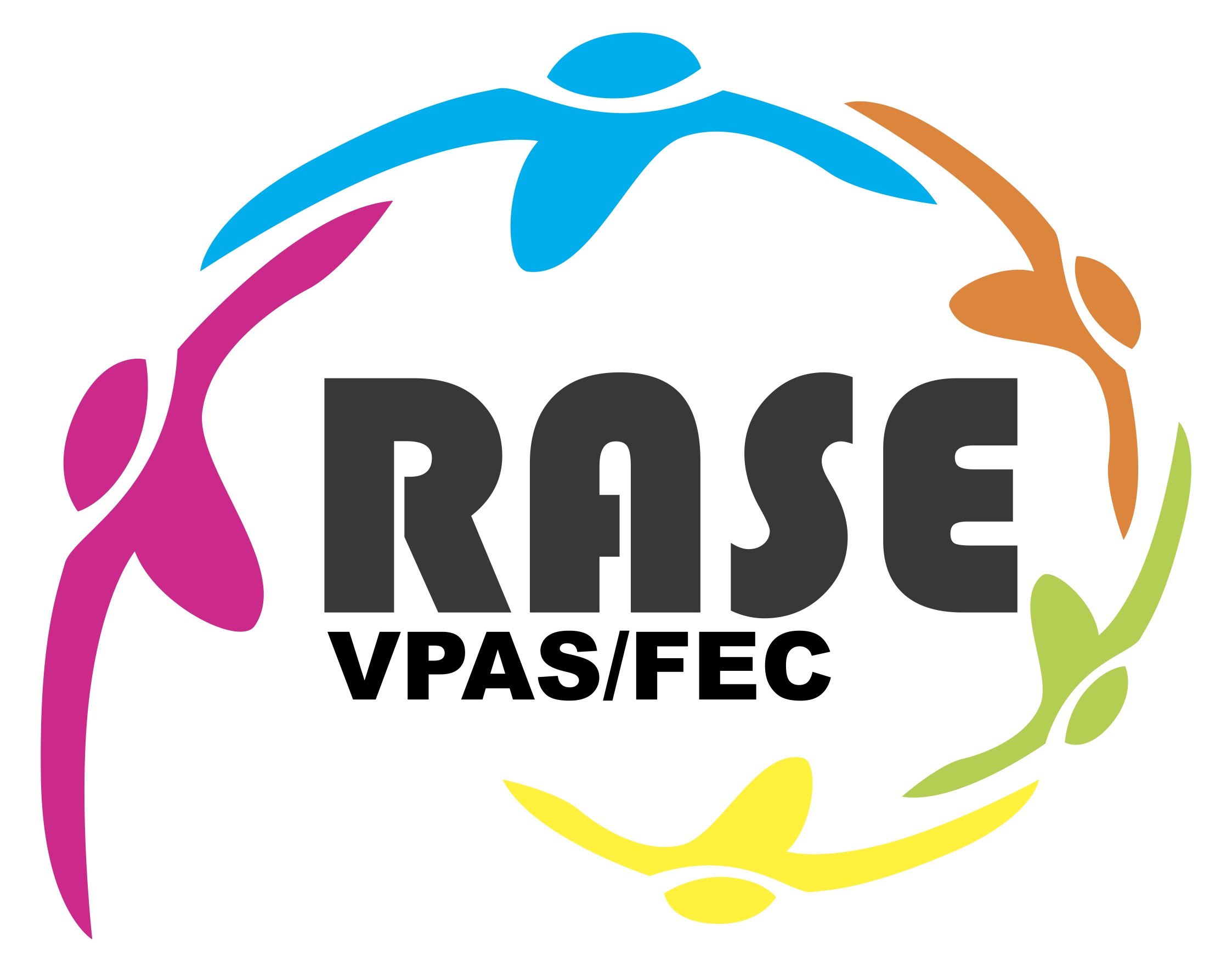 Os serviços são realizados de forma competente, atendendo diversas comunidades objetivando a melhoria constante da qualidade de vida das pessoas.

A RASE possibilita visualização de novas oportunidades de trabalho social aos frequentadores e trabalhadores das instituições espíritas catarinenses.
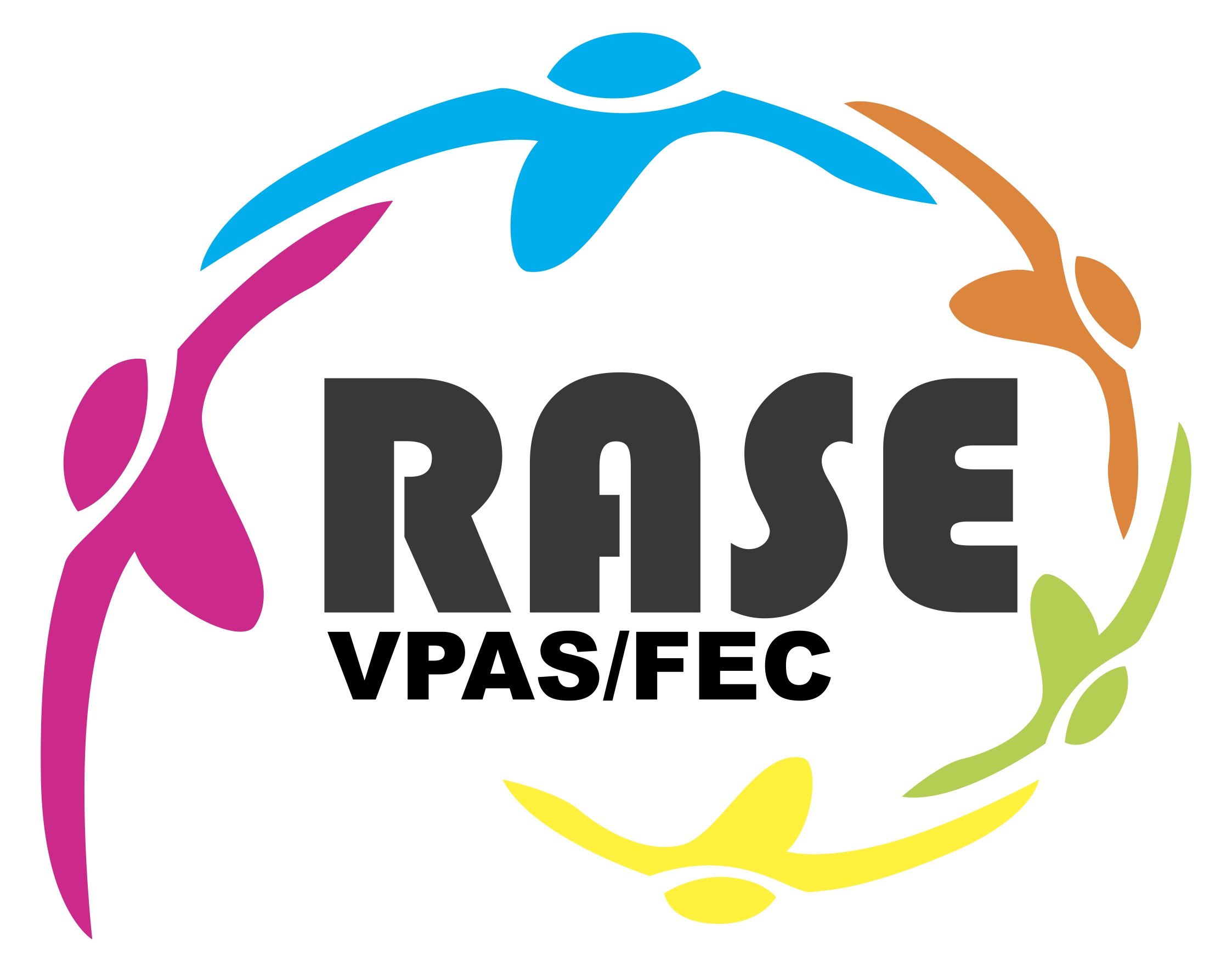 Fundamentação
O trabalho integrado proposto pela RASE é fundamentado em orientações contidas na obra Orientações ao Centro Espírita – OCE, editado pela FEB e nas instruções de Allan Kardec, na Revista Espírita de julho de 1866.
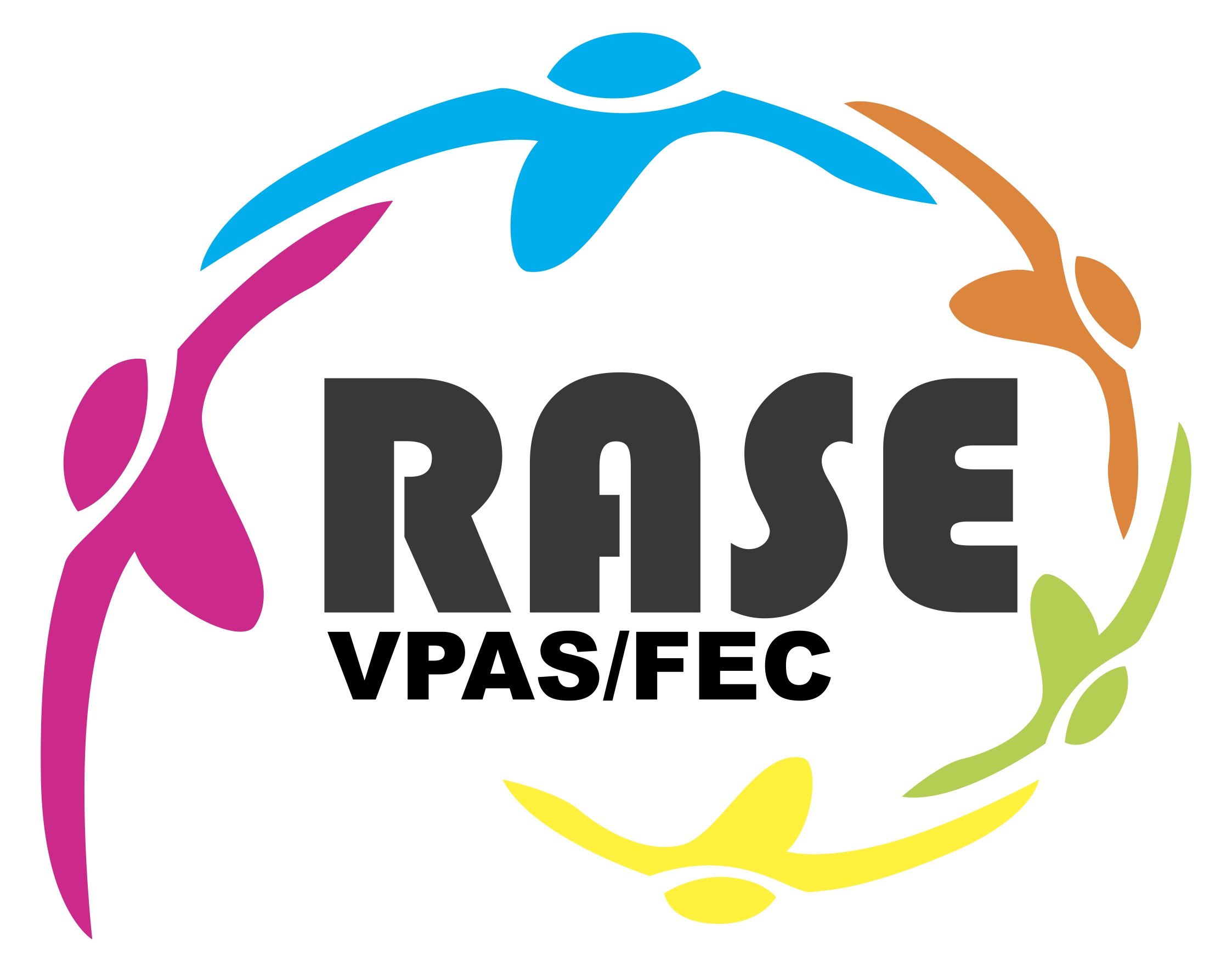 A obra Orientações ao Centro Espírita - OCE, orientam as atividades de Assistência e Promoção Social Espírita, como forma de integração e educação para frequentadores, trabalhadores e usuários.
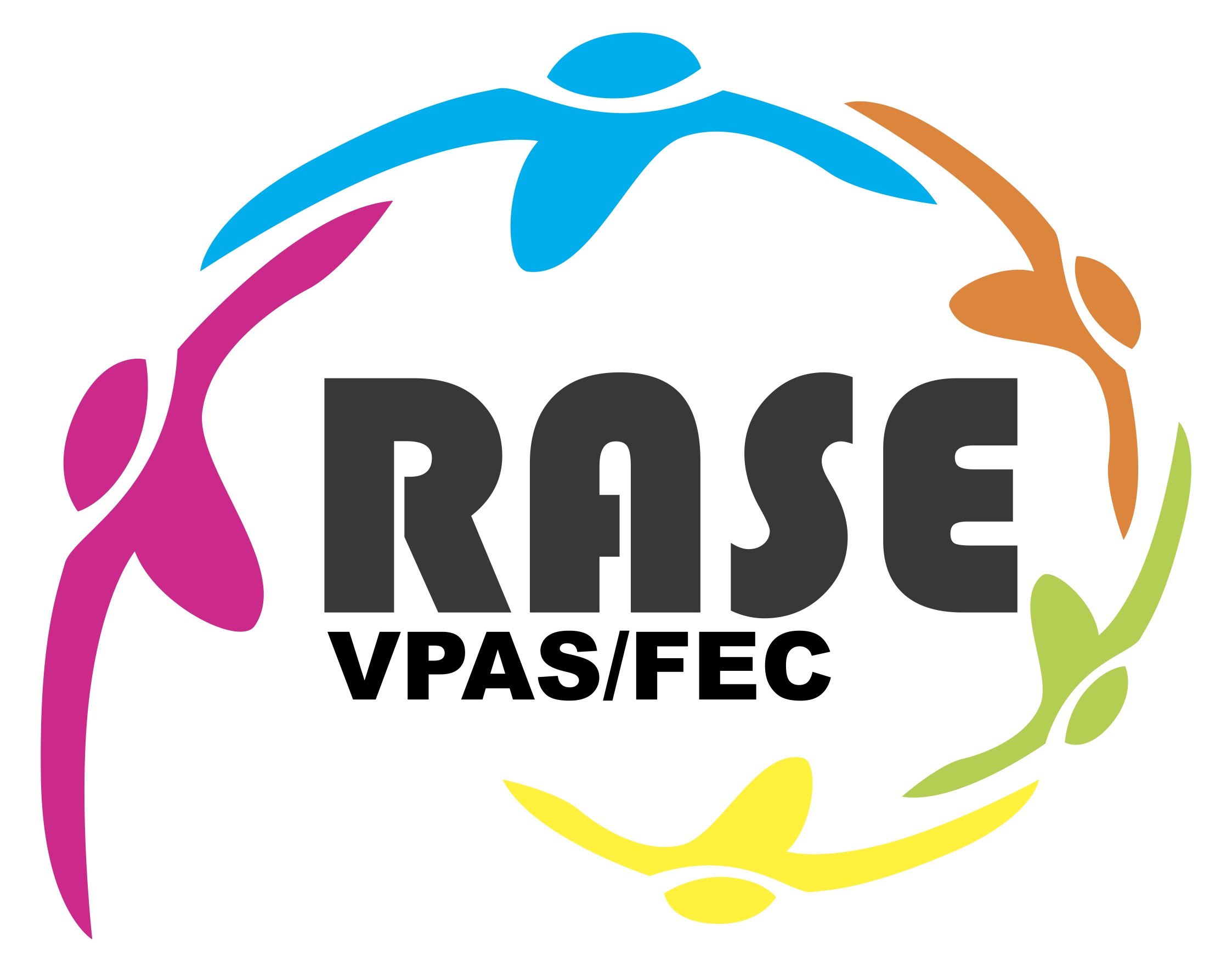 O Centro Espírita é escola de “formação espiritual e moral”, desempenhando “papel relevante na divulgação do Espiritismo e no atendimento a todos os que nele buscam orientação e amparo”(OCE, anexo 1, considerando nº 3).
O Centro Espírita “deve proporcionar aos seus frequentadores oportunidade de exercitar o seu aprimoramento íntimo pela vivência do Evangelho em seus trabalhos, tais como os [...] de ASSISTÊNCIA SOCIAL” (OCE, anexo 1, considerando nº 6).
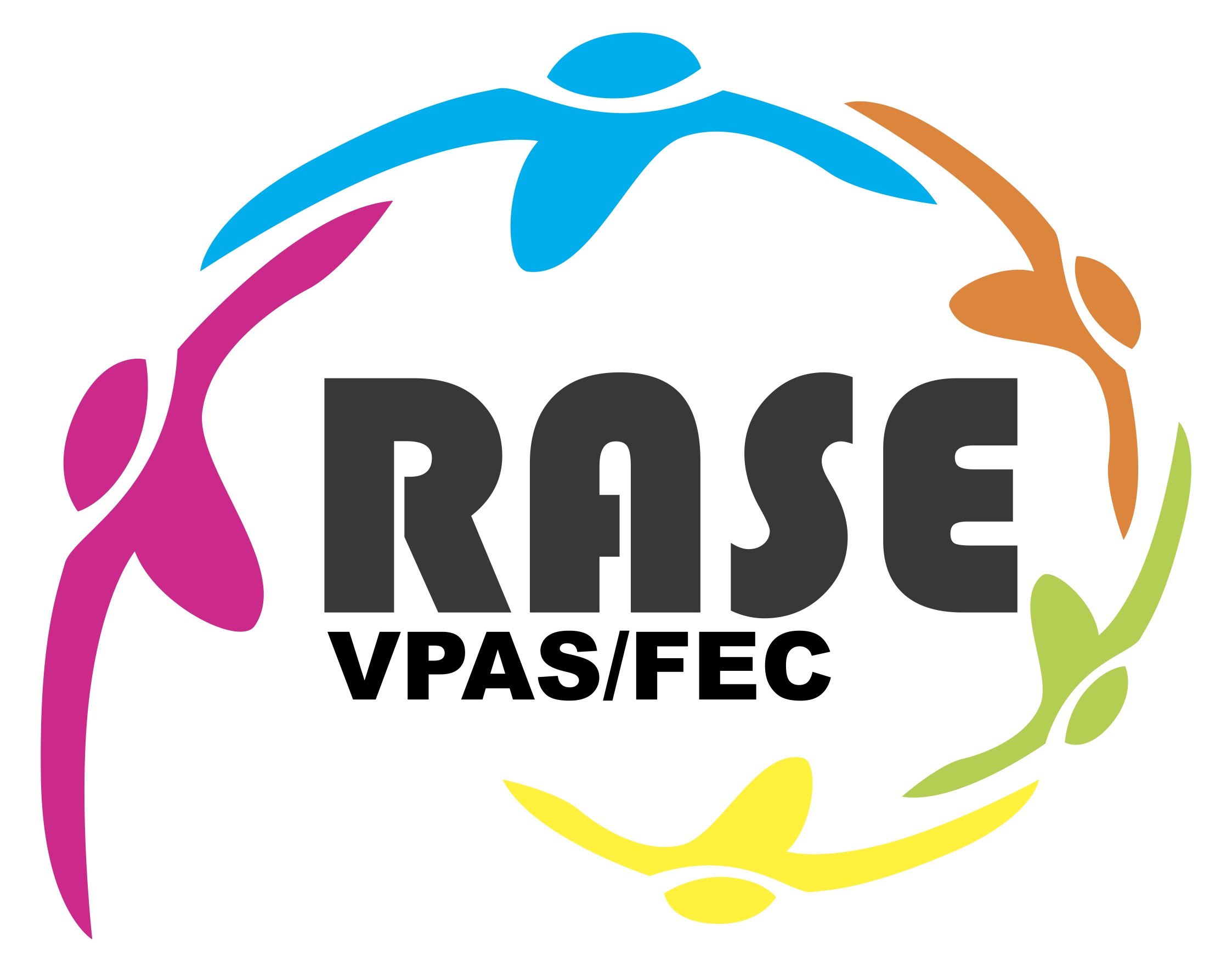 3. O Centro Espírita “deve criar condições para um eficiente atendimento a todos os que o procuram com o propósito de obter orientação, esclarecimento, ajuda ou consolação” (OCE, anexo 1, considerando nº 7).
4. Os Centros Espíritas situados numa mesma comunidade, que realizam trabalhos assistenciais semelhantes, devem, ainda, avaliar a possibilidade de esses trabalhos serem realizados em conjunto.
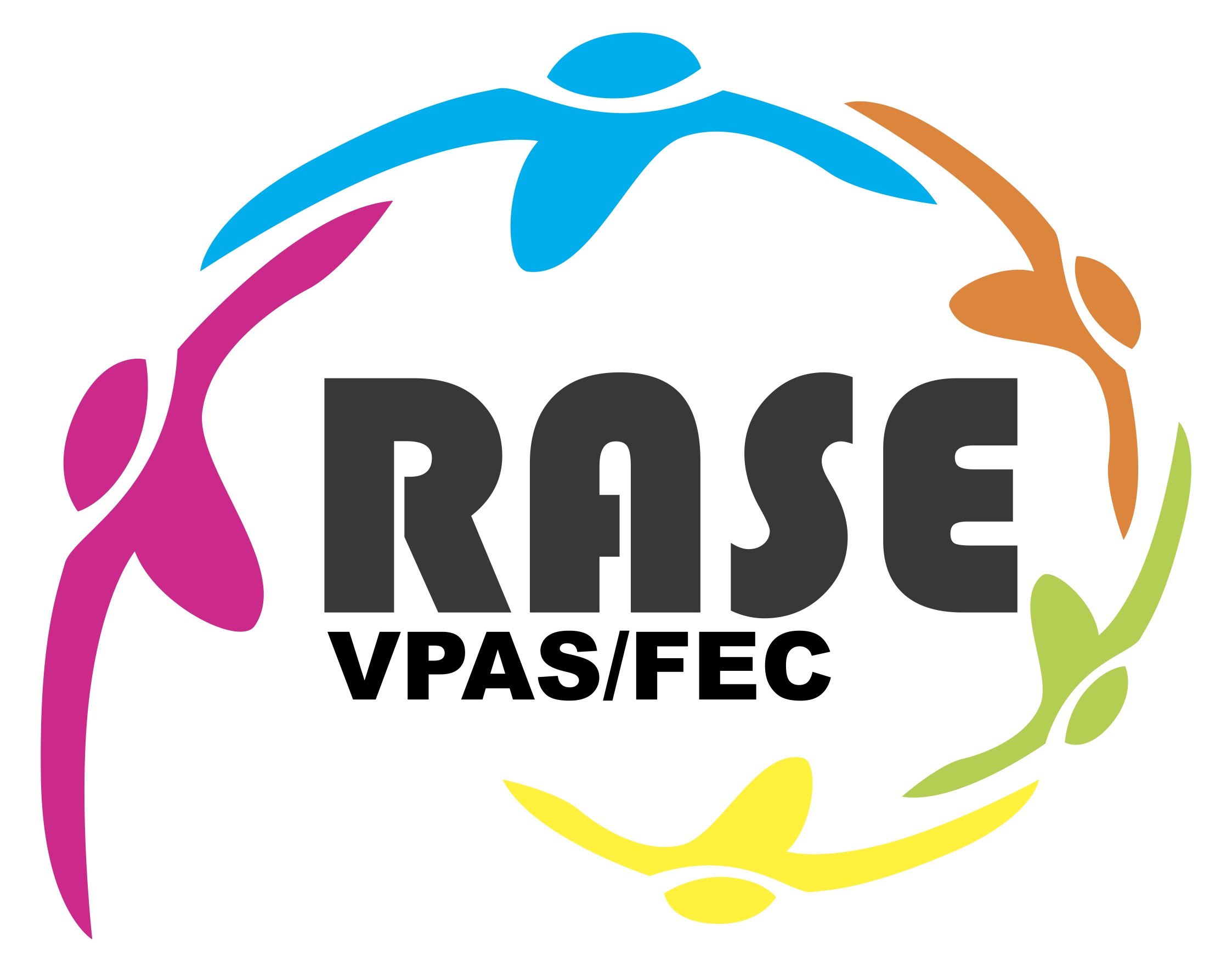 Dessa forma, haverá as seguintes vantagens:
1. atendimento à mesma população em estado de exclusão social;
2. soma de experiências e esforços;
3. diminuição do trabalho individual;
4. crescimento do trabalho de grupo;
5. vivência da união;
6. contribuição para a unificação do Movimento Espírita.
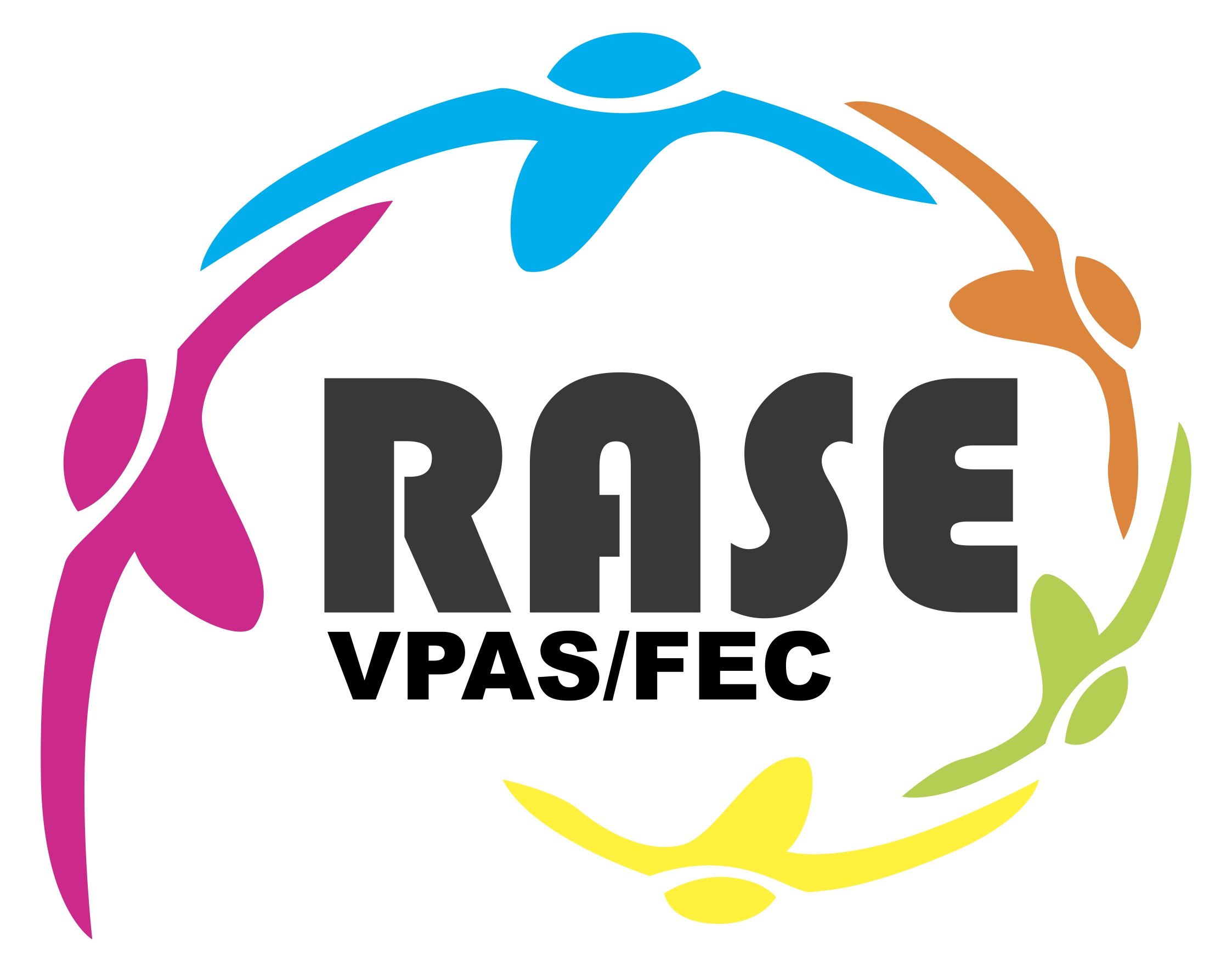 Os Centros Espíritas de uma mesma localidade podem compartilhar informações e serviços, auxiliando-se mutuamente, podendo organizar as atividades do Serviço de Assistência e Promoção Social Espírita de forma articulada e complementar. (OCE, cap. VIII, item 4-I.)
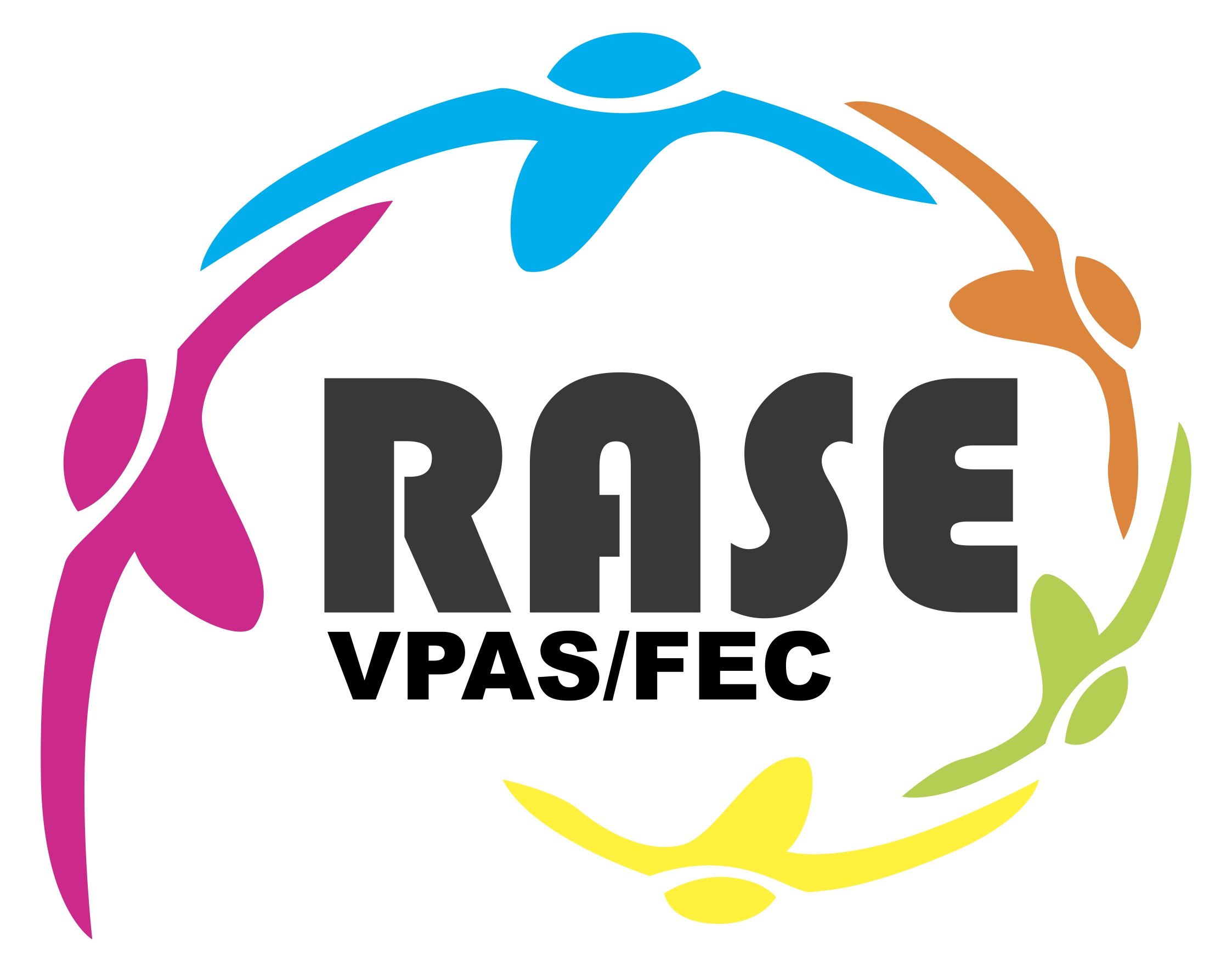 Objetivos da RASE
Objetivos a serem alcançados com a implantação da RASE:
• Integração entre as Instituições Espíritas das áreas de abrangência das 16 URE ́s.
• Unificação e uniformização da APSE – Assistência e Promoção Social Espírita das Instituições vinculadas às 16 URE ́s, sem ingerência nas atividades internas de cada Instituição.
•
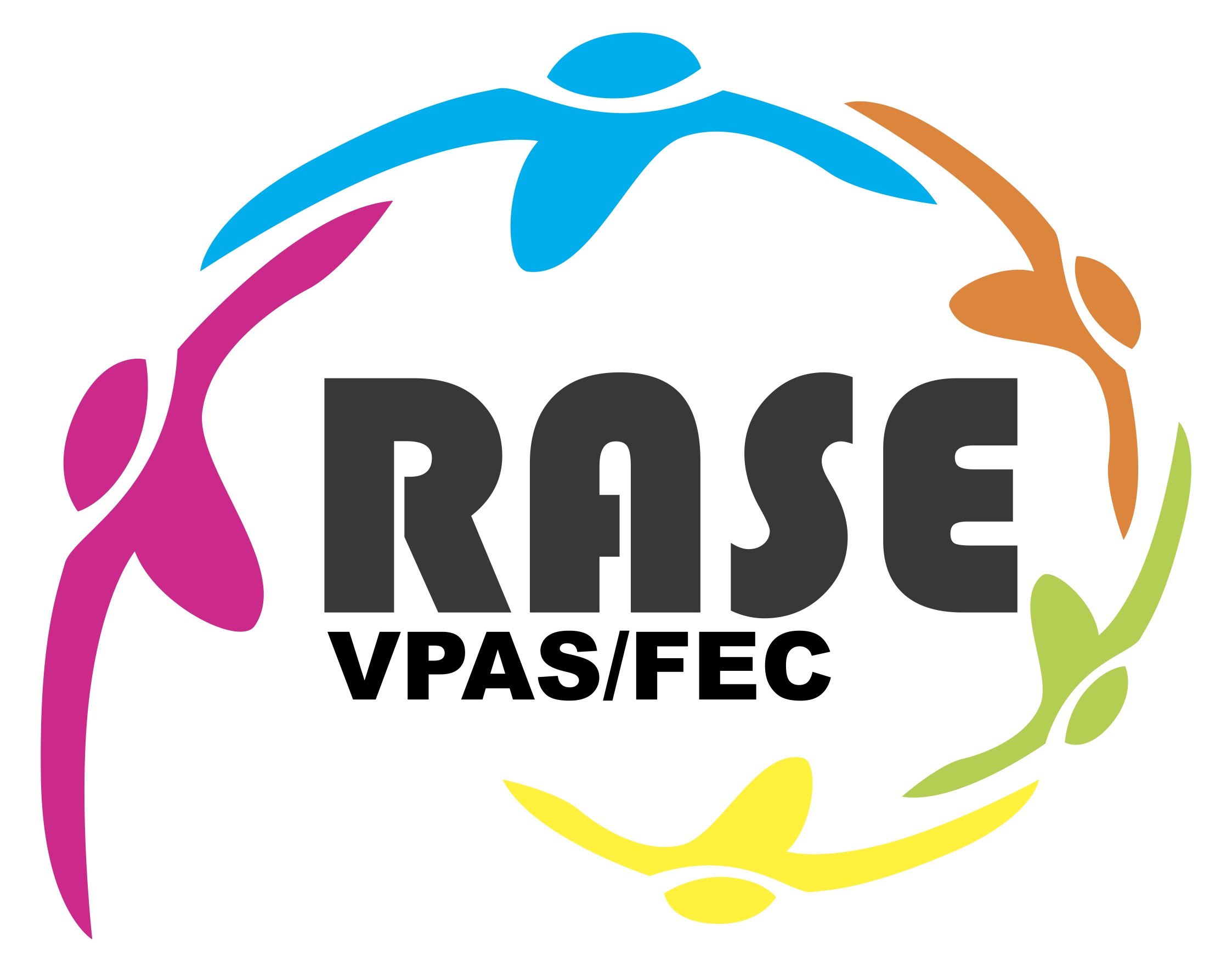 •Compartilhamento de projetos já implantados e de experiências, de modo a reduzir possíveis problemas e acelerar prazos de implantação, 
• Compartilhamento de informações – cadastros – de usuários e de trabalhadores da APSE das Instituições Espíritas Catarinenses, visando facilitar a comunicação e o gerenciamento das atividades assistenciais no âmbito da FEC.
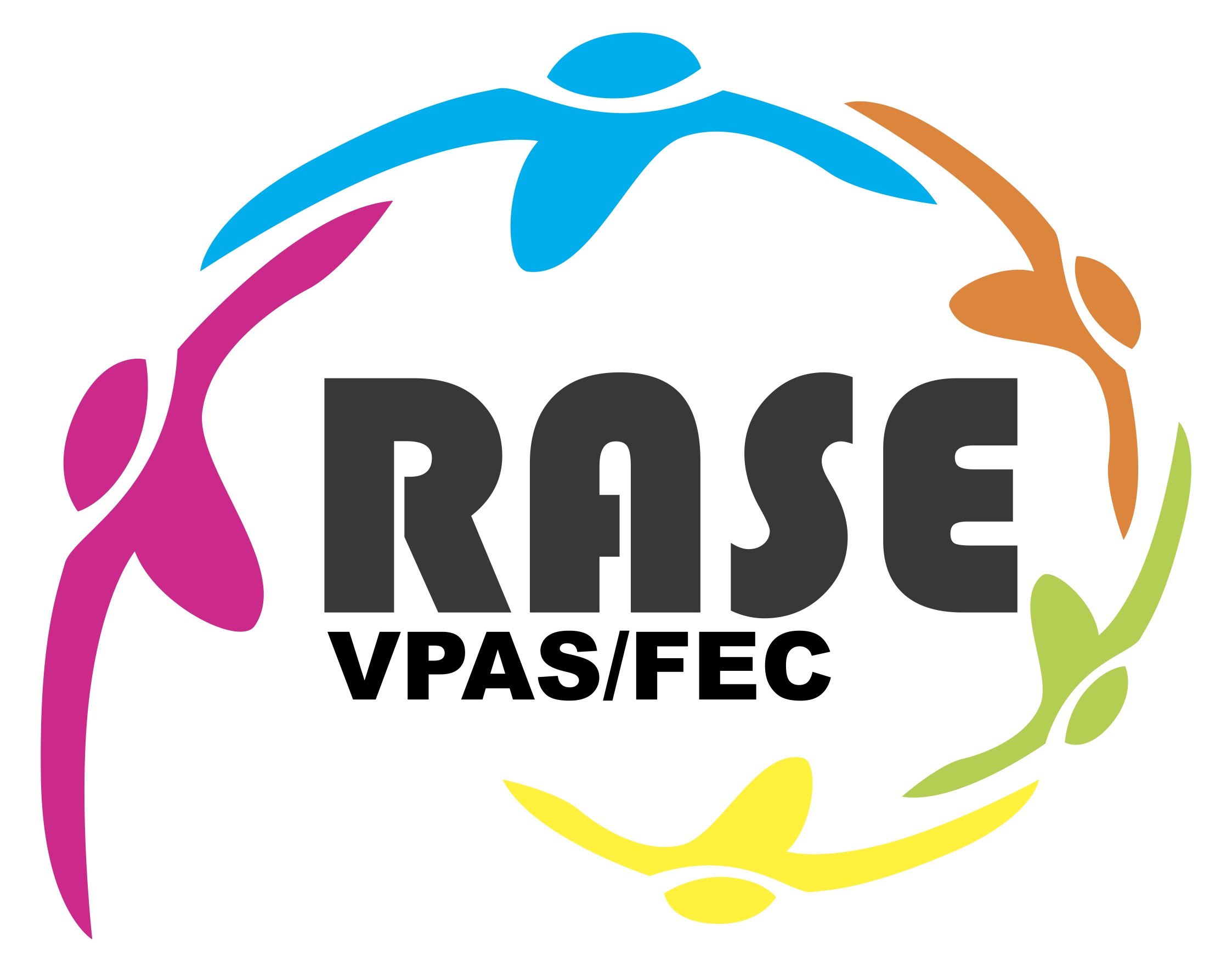 •Aumentar a abrangência da APSE nas comunidades locais, ampliando a oferta de serviços/atendimentos.
• Oferecer oportunidades de exercício da caridade e de trabalho aos frequentadores e trabalhadores nas Instituições vinculadas às 16 URE ́s.
• Divulgação do Espiritismo por meio do trabalho assistencial e como agente transformador da Sociedade.